「HACCPの考え方を取り入れた衛生管理研修」(R1.12.2開催)   
参加申込書
☆ご記入いただいた情報は、本研修会の主催団体からの各種連絡、情報提供等のため使用することがありますので、予めご了承ください。
会場案内
お申込み
大阪府中部農と緑の総合事務所
農の普及課　中上・渡部
FAX（072-991-8281）
メール
（chubunotomidori-　　　g04@sbox.pref.osaka.lg.jp） 

申込締切
令和元年１１月２５日（月）まで　
※申込多数の場合、先着順とさせていただきます。
　　お早めにお申込みください。
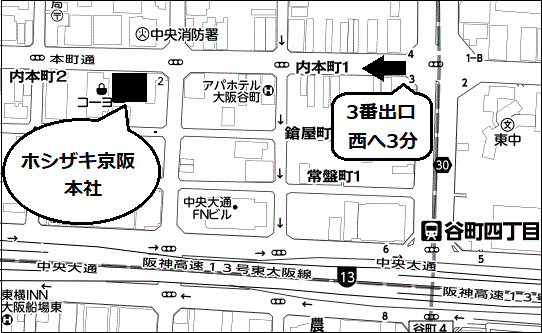